Моделирование образовательной среды по вовлечению обучающихся с ОВЗ в активную социальную практику
Педагогический коллектив 
МБОУ «С(К)ОШИ№12 
г. Челябинска»
Задачи:
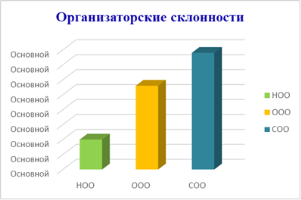 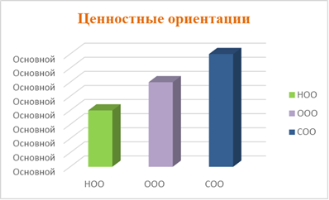 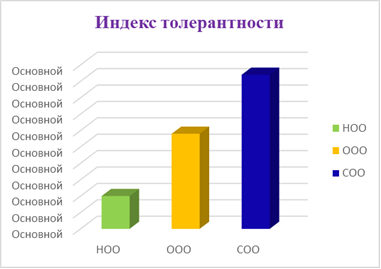 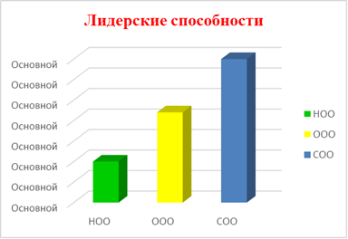 Пассивная социальная 
практика
Экскурсия в зоопарк г. Челябинска
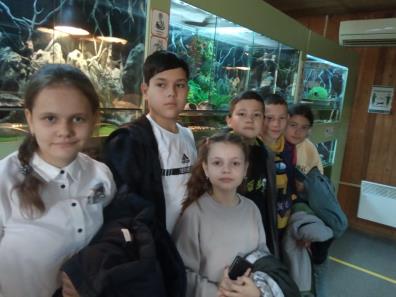 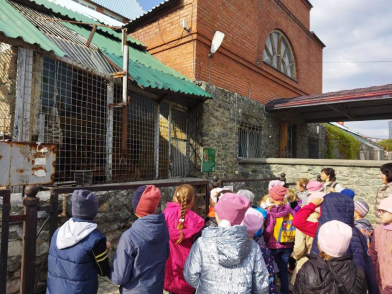 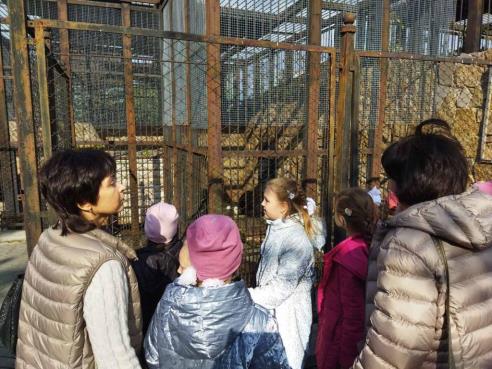 АРАКУЛЬСКИЙ ШИХАН
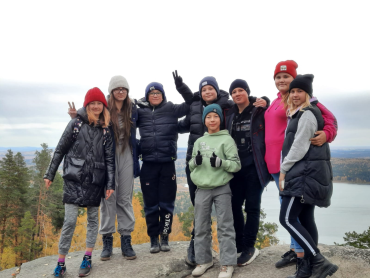 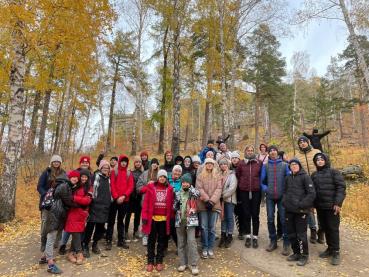 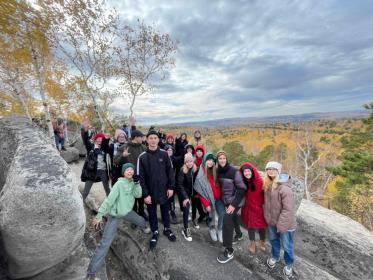 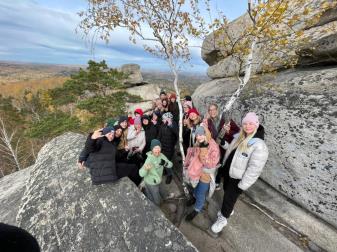 Экскурсия по городу
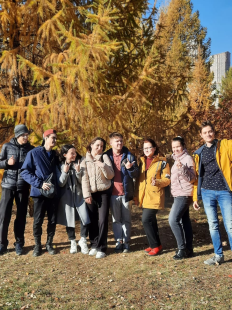 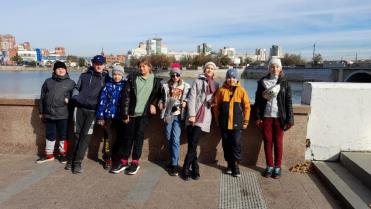 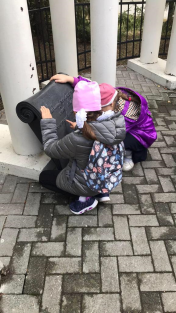 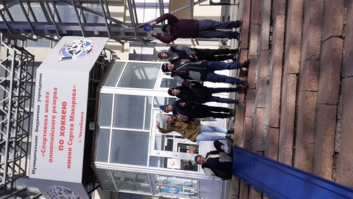 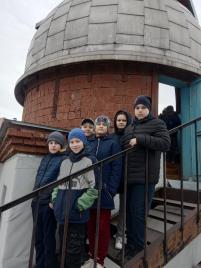 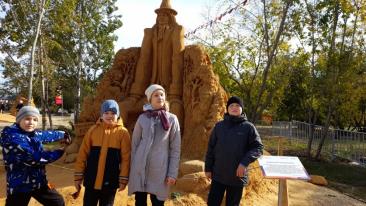 Спортивные праздники
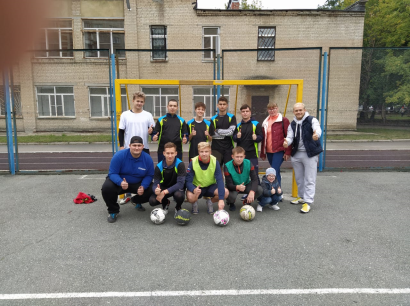 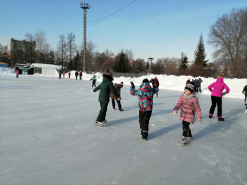 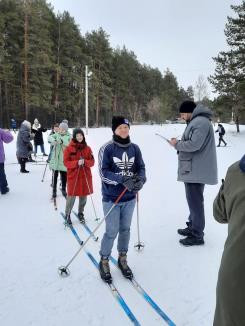 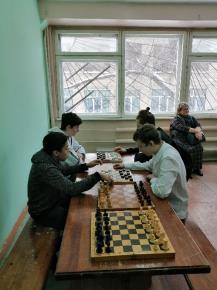 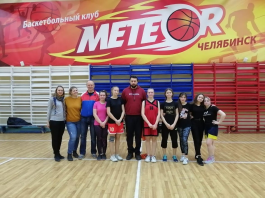 Экскурсия в мультимедийный исторический парк «Россия-Моя история»
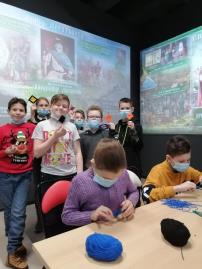 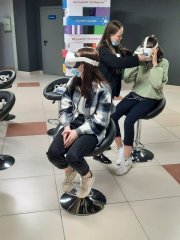 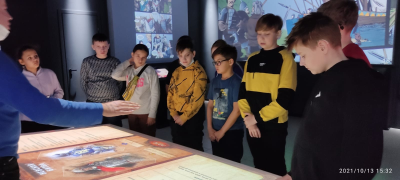 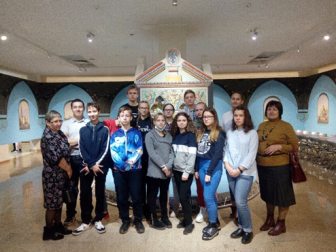 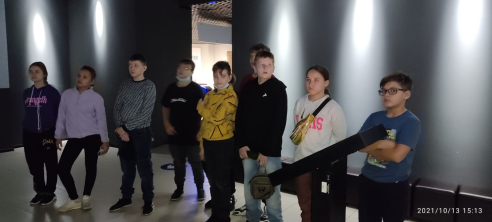 Активная социальная 
практика
Выборы президента школы
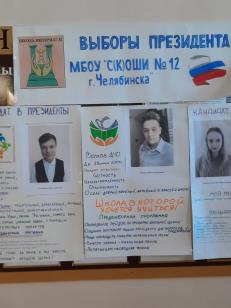 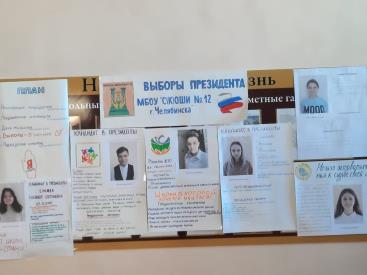 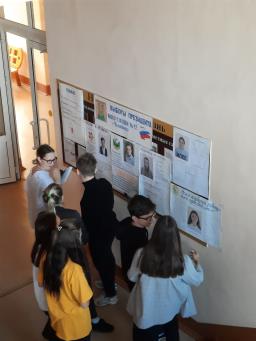 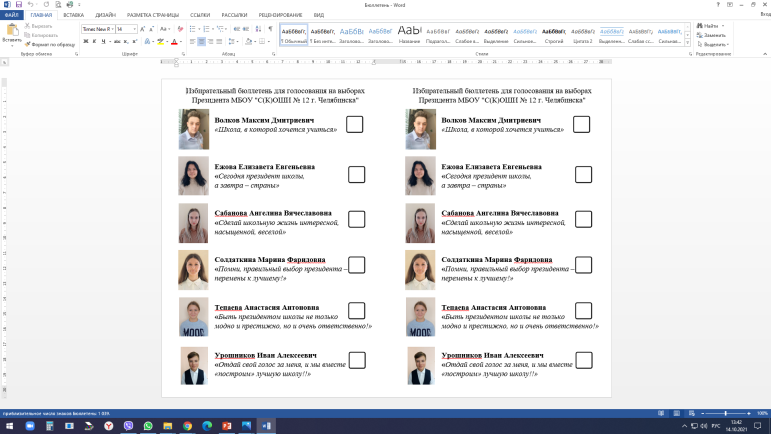 Работа над социальными проектами
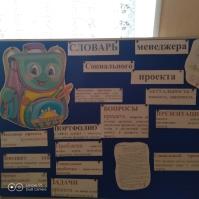 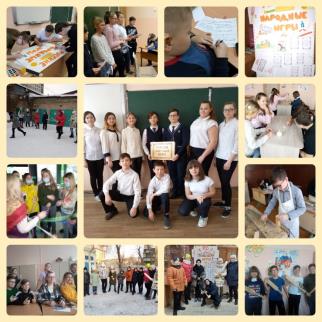 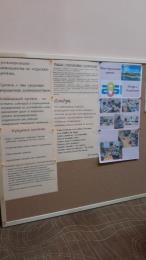 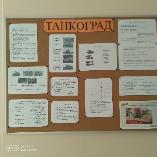 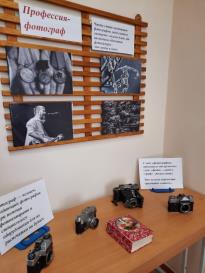 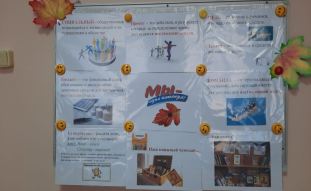 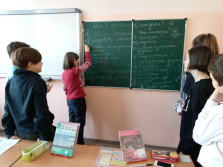 Профориентация
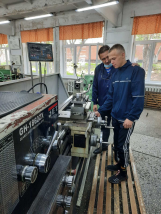 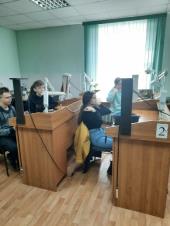 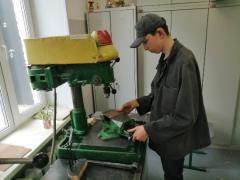 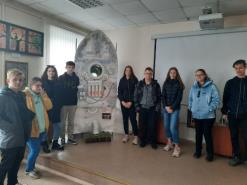 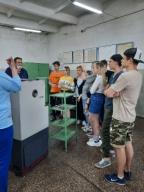 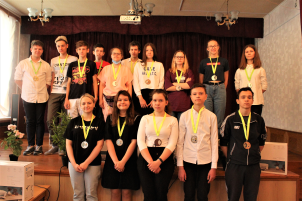 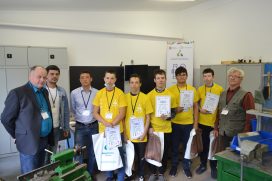 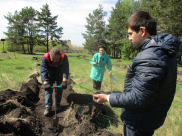 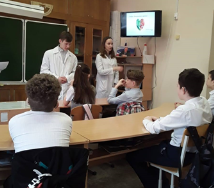 Праздничный концерт ко дню пожилого человека
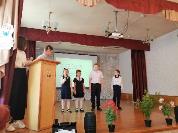 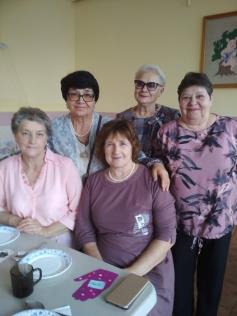 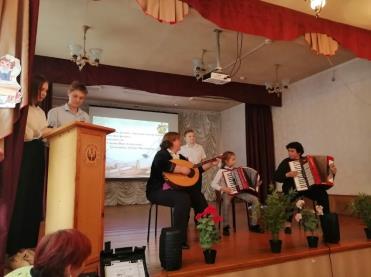 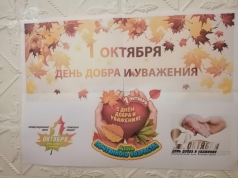 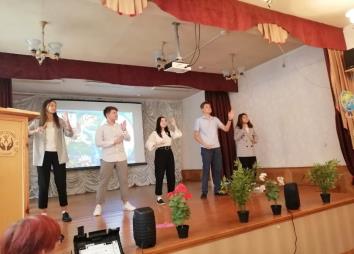 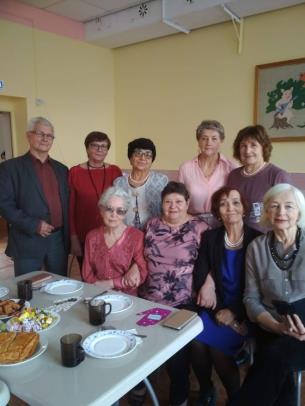